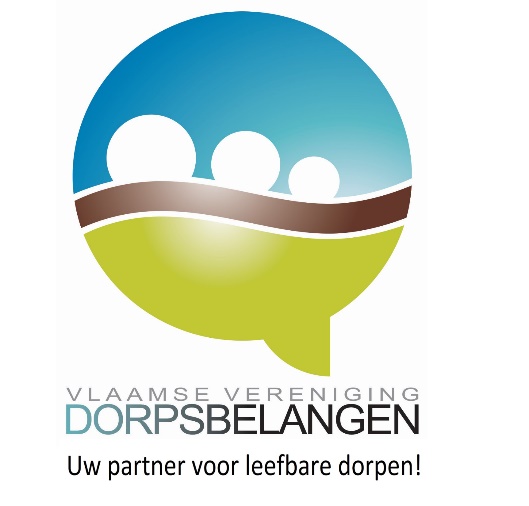 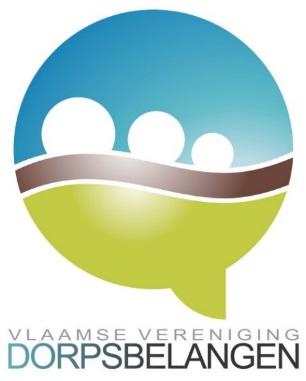 HeldergemRoadshow nieuwe dorpsraden in Haaltert
De gemeente Haaltert neemt het initiatief om in elke deelgemeente een dorpsraad op te richten.De dorpsraad van Heldergem verleent haar medewerking door het organiseren van een roadshow in de verschillende deelgemeenten.



 

 
 
 
 
 
 
 
 
 
 
 
 
 
 
  
 
 
 
 
 
 
 
 
 
 
 
 
 
 
UITGAVE DORPSKRANT
 
ONDERSTEUNING GEMEENTE bij de oprichting van nieuwe dorpsraden
 
ZOEKTOCHT NIEUWE LEDEN DORPSRAAD
 
NATUUR- wandel- en fietspaden
 
 
Organisatie info-avonden, cursussen
Elementen van de roadshow
Wat doet de gemeente?
Waar zijn wij mee bezig?
Wat is de taak van een dorpsraad?
Samenwerking gemeente en dorpsraden
Wat doet de gemeente?
Opstellen modaliteiten werving leden en bestuur
Opmaak convenant
Faciliteren van lokalen
Aanduiding van een contactambtenaar
Verlenen van werk- en projectsubsidies
Verlenen van een verzekering tegen ongevallen
De gemeente voorziet in een goed werkende meldingssoftware
Waar zijn we mee bezig?
MOBILITEIT:  voorstellen ter verbetering van de verkeersveiligheid en de weginfrastructuur
Participatie in verschillende projecten: Verbouwing Hoc en Oud gemeentehuis / wegenwerken
KERKENBELEIDSPLAN: voorstellen neven- herbestemming van de kerk
TRAGE WEGEN: meldingen en aanbevelingen
ADVIESRADEN:  vertegenwoordiging in verschillende adviesraden 
WONEN EN APPARTEMENTEN: organisatie infomeetings en ondersteuning bewoners
Helpen bij bedeling MONDMASKERS
Deelname project TELRAAM, statistieken i.v.m. verkeersdrukte
Wat is de taak van een dorpsraad ?
Opkomen voor de belangen – leefbaarheid van het dorp of van een bepaalde wijk ( + voorbeelden uit verleden)
Burgerparticipatie een vorm geven
Het bevorderen van het contact tussen dorp en gemeente
Gezond kritisch zijn (voorbeelden)
Zich goed informeren (dossierkennis)
Informatie verlenen aan de inwoners 
Objectief zijn
Gespreksonderwerpen aanbrengen
Samenwerking gemeente en dorpsraad
Vereisten voor een goede samenwerking:(met voorbeelden)
Er is een communicatieprotocol  tussen beide partijen
De gemeente informeert regelmatig over lopende en toekomstige projecten
De dorpsraad bevraagt en informeert de inwoners
De dorpsraad vertaalt de wensen van de inwoners t.o.v. de gemeente
De dorpsraad participeert in projecten en ondersteunt de gemeente
Er is regelmatig een terugkoppeling gemeente <> dorpsraad
De gemeente geeft ook een motivatie bij negatief advies (cruciaal!)
Permanente communicatie met de contactambtenaar
Regelmatige communicatie met de politieke verantwoordelijken
Jaarlijks bijwonen van een speciale dorpsraad door burgemeester/schepen